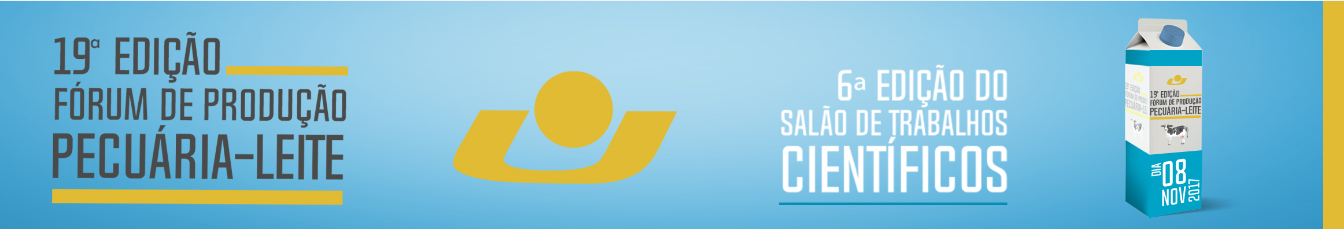 TÍTULO
NOME DOS AUTORES E INSTITUIÇÃO DE ENSINO